Chào mừng tất cả các em học học tiết toán
ÔN TẬP VÀ BỔ SUNG
Chủ đề1
ÔN TẬP CÁC SỐ ĐẾN 100
Bài 1
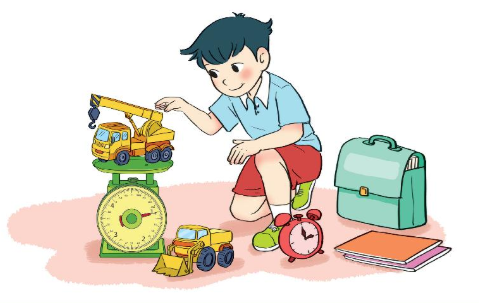 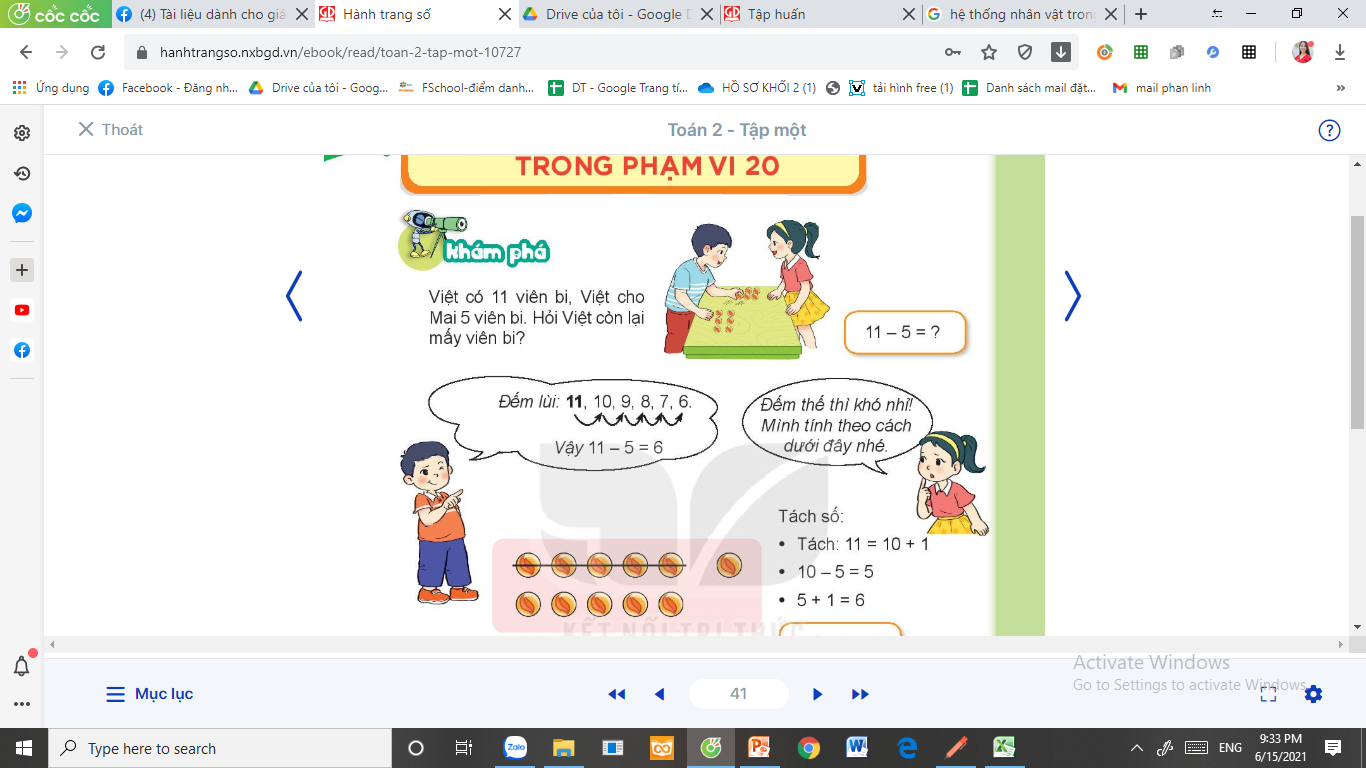 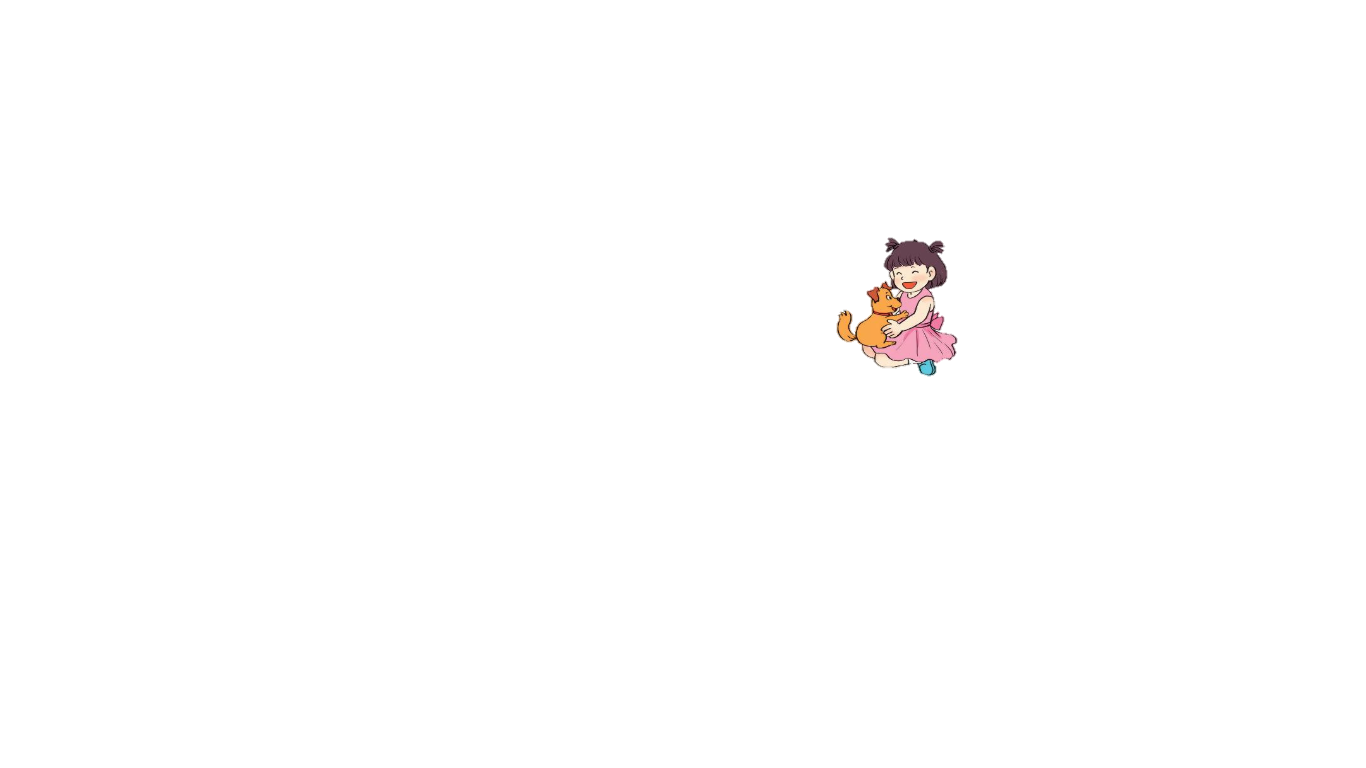 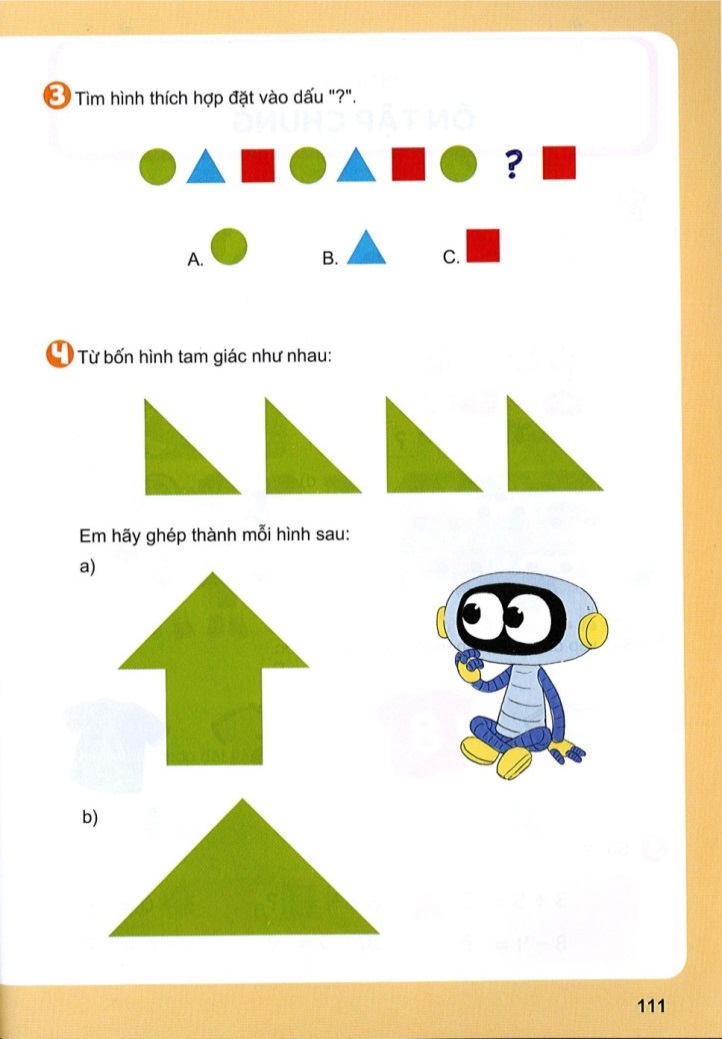 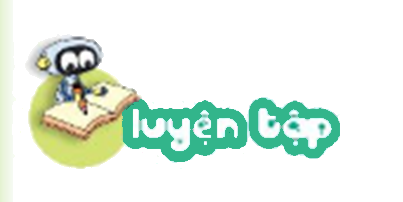 Sách Toán_trang 6
1
Hoàn thành bảng sau (theo mẫu)
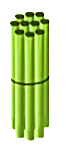 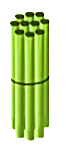 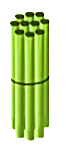 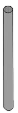 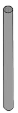 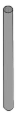 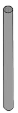 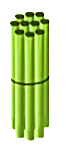 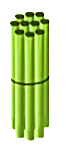 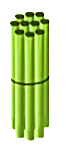 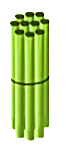 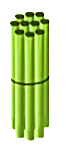 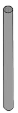 5
1
51
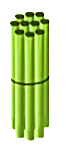 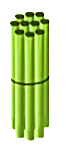 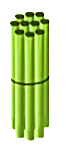 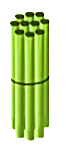 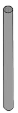 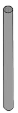 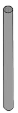 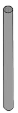 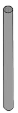 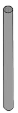 4
6
bốn mươi sáu
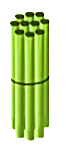 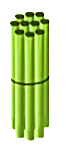 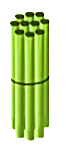 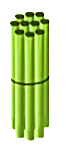 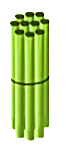 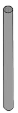 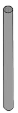 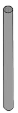 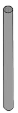 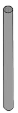 5
5
55
năm mươi lăm
2
Tìm cà rốt cho thỏ.
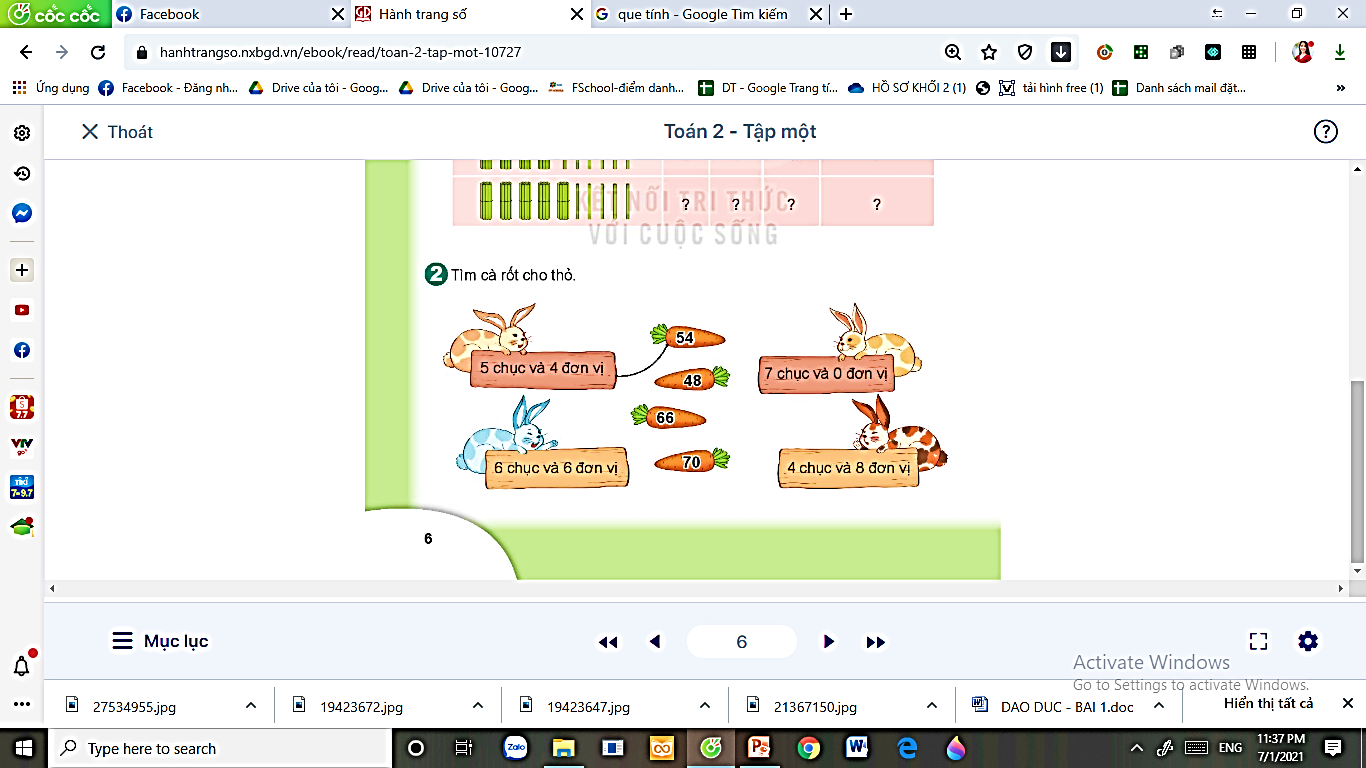 3
Hoàn thành bảng sau (theo mẫu)
75
sáu mươi tư
64
chín mươi mốt
1
9
4
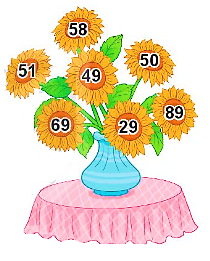 a) Tìm những bông hoa ghi số lớn hơn 60.
b) Tìm những bông hoa ghi số bé hơn 50.
c) Tìm những bông hoa ghi số vừa lớn hơn 50 vừa bé hơn 60.
1. Tìm những bông hoa ghi số lớn hơn 60
4
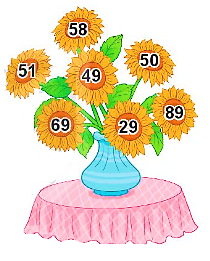 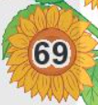 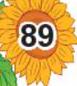 2. Tìm những bông hoa ghi số bé hơn 50
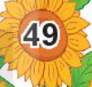 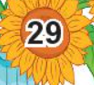 3. Tìm những bông hoa vừa ghi số lớn hơn 50 và bé hơn 60
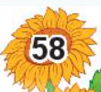 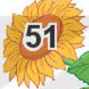 8
Củng cố
[Speaker Notes: Vì đây là bài luyện tập nên phần củng cố thầy cô linh động nhé]
1
Xem lại bài đã học
Dặn dò
2
Hoàn thành bài …
3
Chuẩn bị: Toán Luyện tập (tr.7)
[Speaker Notes: Hoàn thành bài nào GV linh động viết vào nhé]